HTML ve CSS ile Web Tasarımı
Öğretim Görevlisi Erkan Kaynak
Form Elemanları
Ziyaretçilerin sayfada veri girişi yapıp, bunları gönderebilmesine olanak sağlayan HTML    elemanlarıdır.
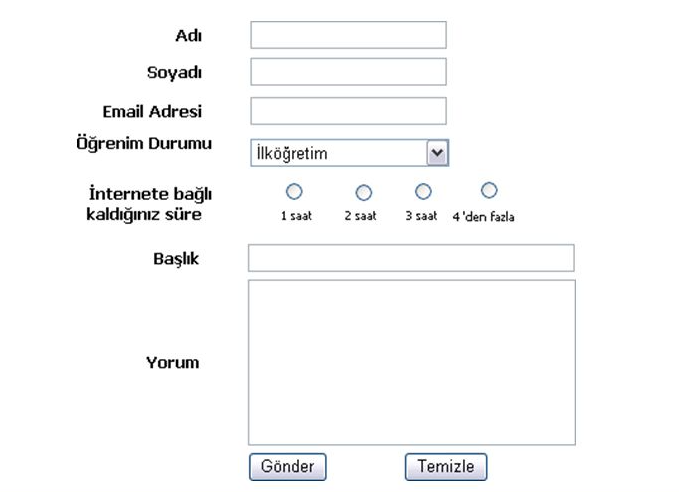 1) Form
Tüm diğer form elemanlarını koyduğumuz HTML elemanıdır.
 <form> </form>
Bütün bu bilgilerin gönderileceği adresi tanımlar. (action özelliği)
Bilgilerin gönderilme metodunu da belirler. (method özelliği) <form action="bilgileri-kaydet"  method="GET" >
Gönderme metodu bilgilerin gizli veya açık gönderilmesini ayarlar.
	- method="post": bilgiler gizli olarak gönderilir.
	- method= "get": bilgiler adres satırında açık olarak gönderilir.